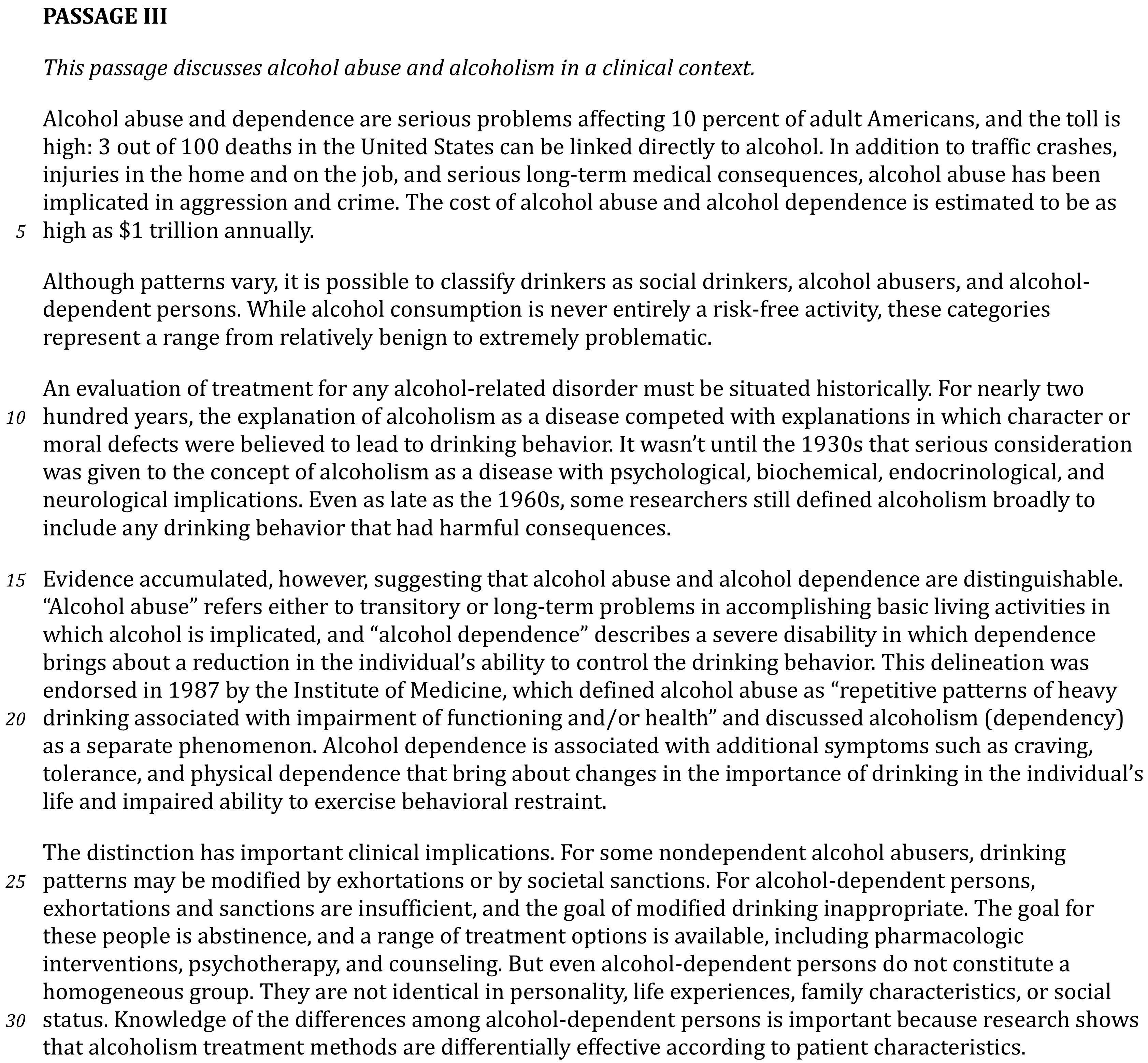 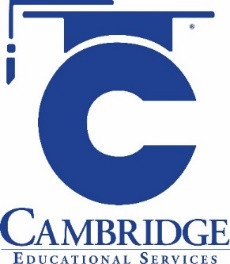 Identify the main idea or purpose of paragraphs in a passage Level: Intermediate Skill Group: Main Idea
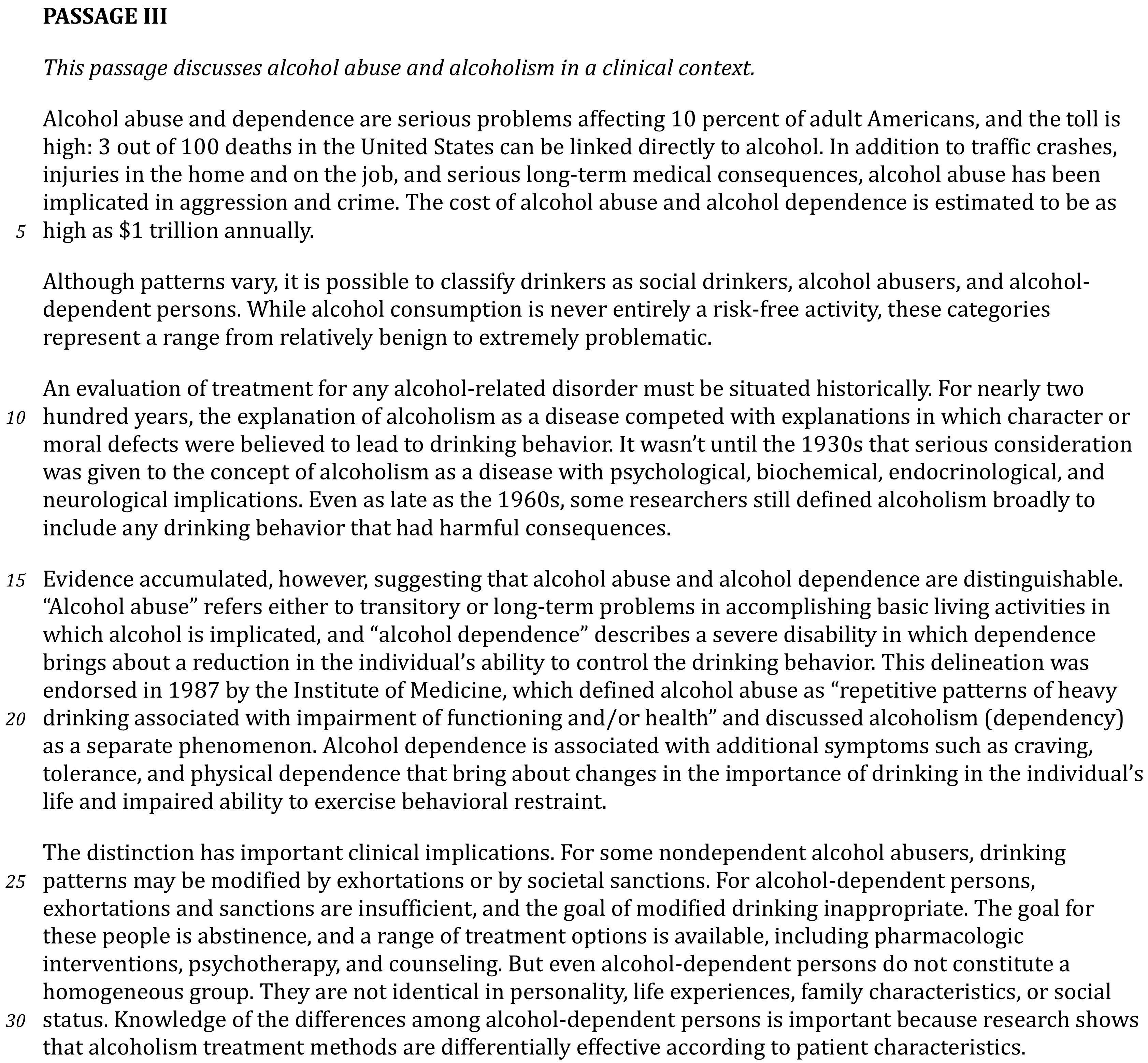 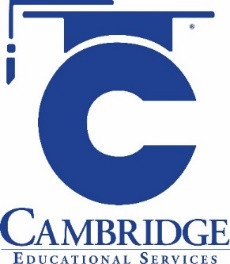 Identify the main idea or purpose of paragraphs in a passage Level: Intermediate Skill Group: Main Idea
Main Idea
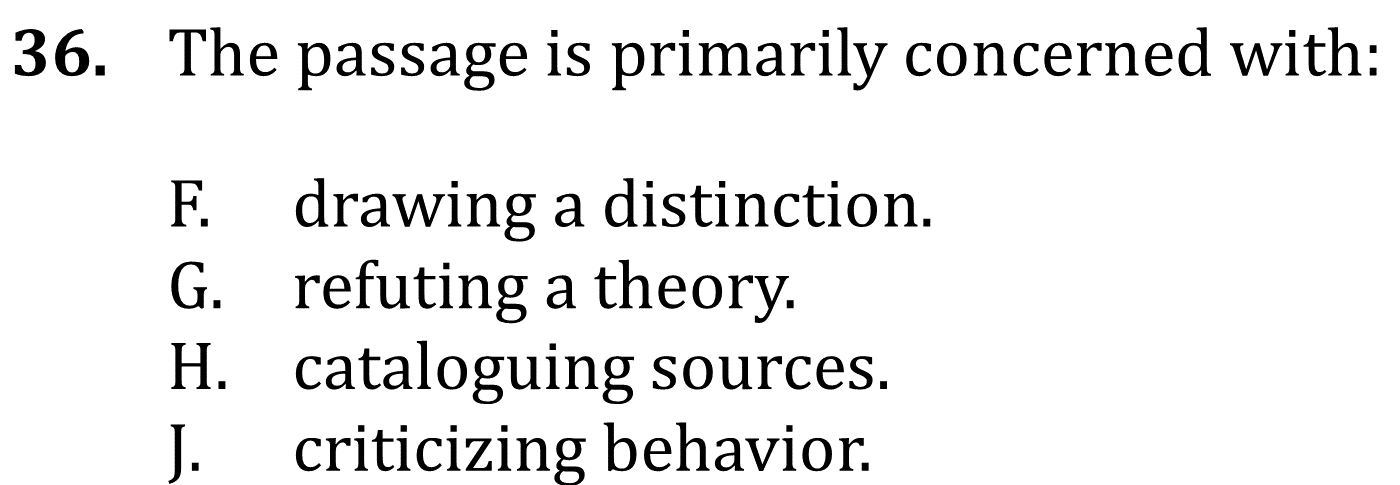 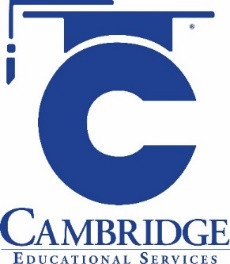 Identify the main idea or purpose of paragraphs in a passage Level: Intermediate Skill Group: Main Idea
Main Idea
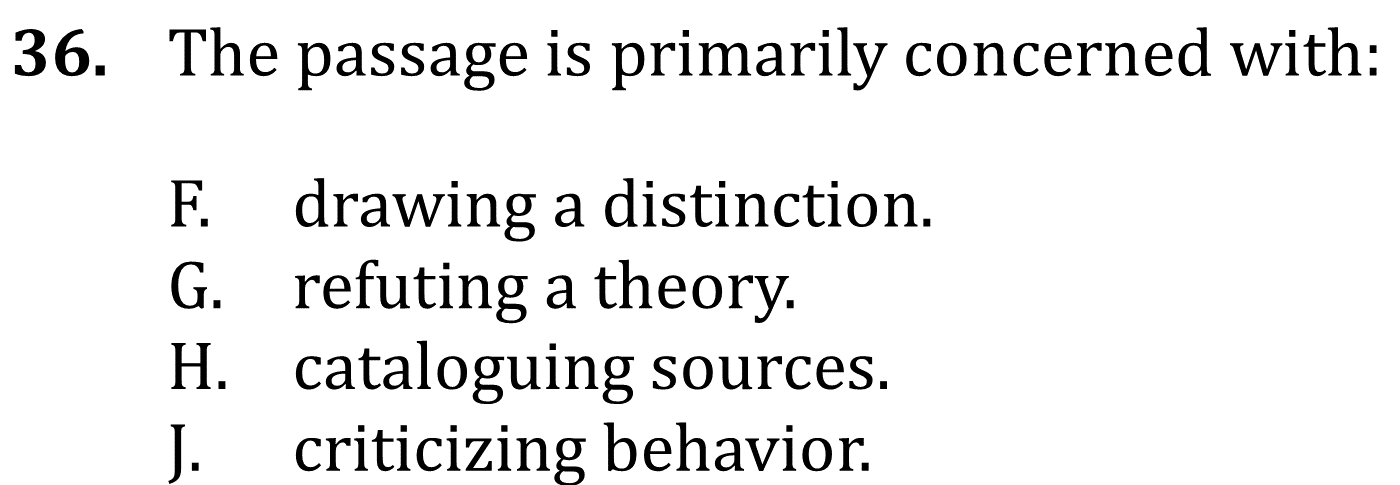 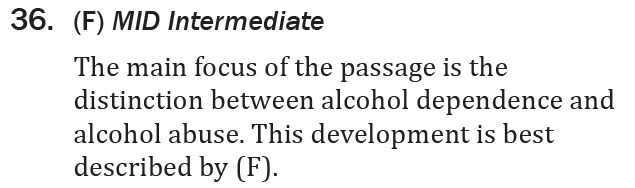 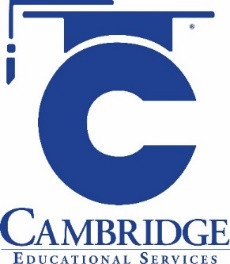 Identify the main idea or purpose of paragraphs in a passage Level: Intermediate Skill Group: Main Idea